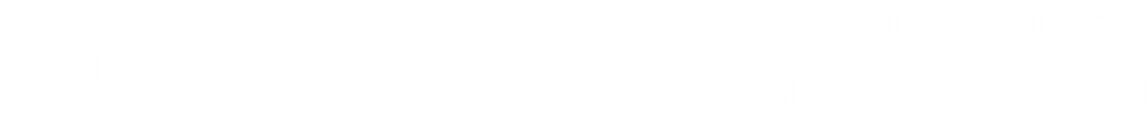 SI 2020 Law and Economics
Christine Jolls, Organizer
July 22, 2020
on Zoom.usTimes are eastern daylight time
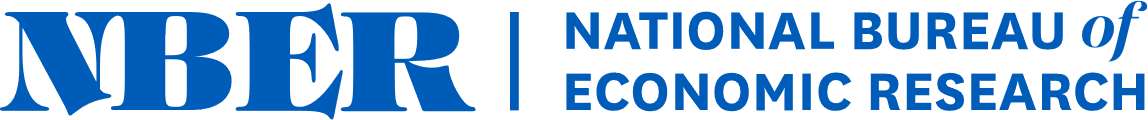 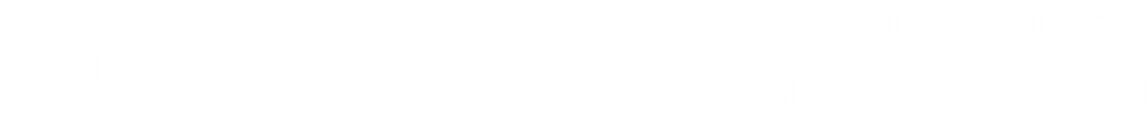 SI 2020 Law and Economics
Christine Jolls, Organizer
July 22, 2020
on Zoom.usTimes are eastern daylight time